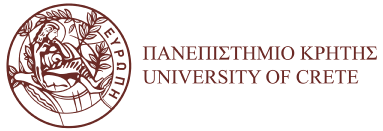 Πρόγραμμα μεταπτυχιακών σπουδών στις χειρουργικές επιστήμες
Αλέξανδρος Ανδρέου
Επίκουρος Καθηγητής Χειρουργικής Πανεπιστημίου Κρήτης
Στόχοι
Υψηλού επιπέδου μεταπτυχιακή εκπαίδευση
Κοινές θεματικές χειρουργικών επιστημών
Τραύμα, εφαρμογές βασικών επιστημών, παθήσεις χειρουργικών επιστημών, ερευνητική μεθοδολογία
Γνώση και έρευνα σε θεμελιώδη και νεωτερικά πεδία
Σταδιοδρομία σε ακαδημαϊκά ιδρύματα και νοσοκομεία της Ελλάδος και του εξωτερικού
https://surgical-sciences.med.uoc.gr
Απευθύνεται σε
Πτυχιούχους Ιατρικών Σχολών ημεδαπής και αλλοδαπής
Γενική Χειρουργική
Ορθοπεδική
Αγγειοχειρουργική
Θωρακοχειρουργική 
Ουρολογία
Γυναικολογία
Γναθοχειρουργική
Αποτέλεσμα
Δίπλωμα Μεταπτυχιακών Σπουδών (Δ.Μ.Σ):Στις «Χειρουργικές Επιστήμες» (MSc. In Surgical Sciences)
Στις «Χειρουργικές Επιστήμες» (MSc. In Surgical Sciences) με κατεύθυνση «Χειρουργική»
Στις «Χειρουργικές Επιστήμες» (MSc. In Surgical Sciences) με κατεύθυνση «Ορθοπεδική»
Δομή και περιεχόμενο σπουδών
2 ακαδημαϊκά εξάμηνα
Χειρουργική ή ορθοπεδική κατεύθυνση
25 φοιτητές κατ’ ανώτατο όριο
Ελληνικά (ενίοτε αγγλικά)
Μαθήματα, φροντιστήρια, σεμινάρια, εργαστήρια
Η διδασκαλία των μαθημάτων γίνεται με τη φυσική παρουσία των Μ.Φ. και των διδασκόντων (δια ζώσης) είτε με την φυσική παρουσία των ΜΦ και τη διαδικτυακή παρουσία του διδάσκοντα (έως 30% των συνολικών ωρών του προγράμματος).
Δεν απαιτείται εκπόνηση διπλωματικής εργασίας
Χειμερινό εξάμηνο
Εαρινό εξάμηνο
Εμπειρίες πρώην φοιτητών
"To ΠΜΣ Χειρουργικών επιστημών είναι ένα ενδιαφέρον πρόγραμμα καθώς καλύπτει μεγάλο εύρος γνώσεων για πολλές χειρουργικές ειδικότητες»
»Εποικοδομητική και ωφέλιμη εμπειρία. Δεν με επιβάρυνε οικονομικά. Συμπεριλάμβανε όλες τις γενικές αρχές των χειρουργικών επιστημών καθώς και μεγάλο κομμάτι της γνώσης που ένας νέος ειδικευόμενος χειρουργικής (και ειδικότερα γενικής χειρουργικής ή ορθοπεδικής) πρέπει να γνωρίζει στα πρώτα έτη»
Διαδικασία εισαγωγής
1. Αίτηση https://postgrad.cict.uoc.gr
2. Αντίγραφό πτυχίου (ή πιστοποιητικό περάτωσης σπουδών για τελειόφοιτους)
3. Πιστοποιητικό αναλυτικής βαθμολογίας μαθημάτων
4. Αγγλική γλώσσα Β2
5. Έκθεση εκδήλωσης ενδιαφέροντος
6. Βιογραφικό
7. Συστατικές επιστολές (δύο)
8. Φωτογραφία
Χρονοδιάγραμμα
Αιτήσεις εντός του εαρινού εξαμήνου μετά από την πρόσκληση 
Αξιολόγηση και προσωπική συνέντευξη
Έναρξη Οκτώβριος
Κριτήρια επιλογής
Βαθμός πτυχίου
Βαθμολογία συναφών προπτυχιακών μαθημάτων
Ερευνητική δραστηριότητα
Αξιολόγηση συστατικών επιστολών
Αγγλικά Β2
Συνάφεια ειδικότητας με το αντικείμενο
Αξιολόγηση έκθεσης εκδήλωσης ενδιαφέροντος
Γιατί να επιλέξετε το πρόγραμμα
Υψηλό ακαδημαϊκό επίπεδο
	- Εξειδικευμένη γνώση
	- Διακεκριμένοι πανεπιστημιακοί και κλινικοί εκπαιδευτές 	(Ελλάδας και εξωτερικού)
Διεπιστημονική προσέγγιση
	- Προσέγγιση των θεμάτων από ειδικούς διαφορετικών 	ειδικοτήτων
Ευελιξία και σύγχρονη εκπαίδευση
	- Μαθήματα το Σάββατο
	- Συνδυασμός διαλέξεων, εργαστηρίων και πρακτικής άσκησης
Δωρεάν
Επικοινωνία
Γραμματεία Προγραμμάτων Μεταπτυχιακών ΣπουδώνΙατρική Σχολή, Πανεπιστήμιο ΚρήτηςΠανεπιστημιούπολη ΒουτώνΤ.Θ. 2208Τ.Κ. 70013 Ηράκλειο, Κρήτη 2810 39 4526 postgradsecr@med.uoc.gr
Ευχαριστώ